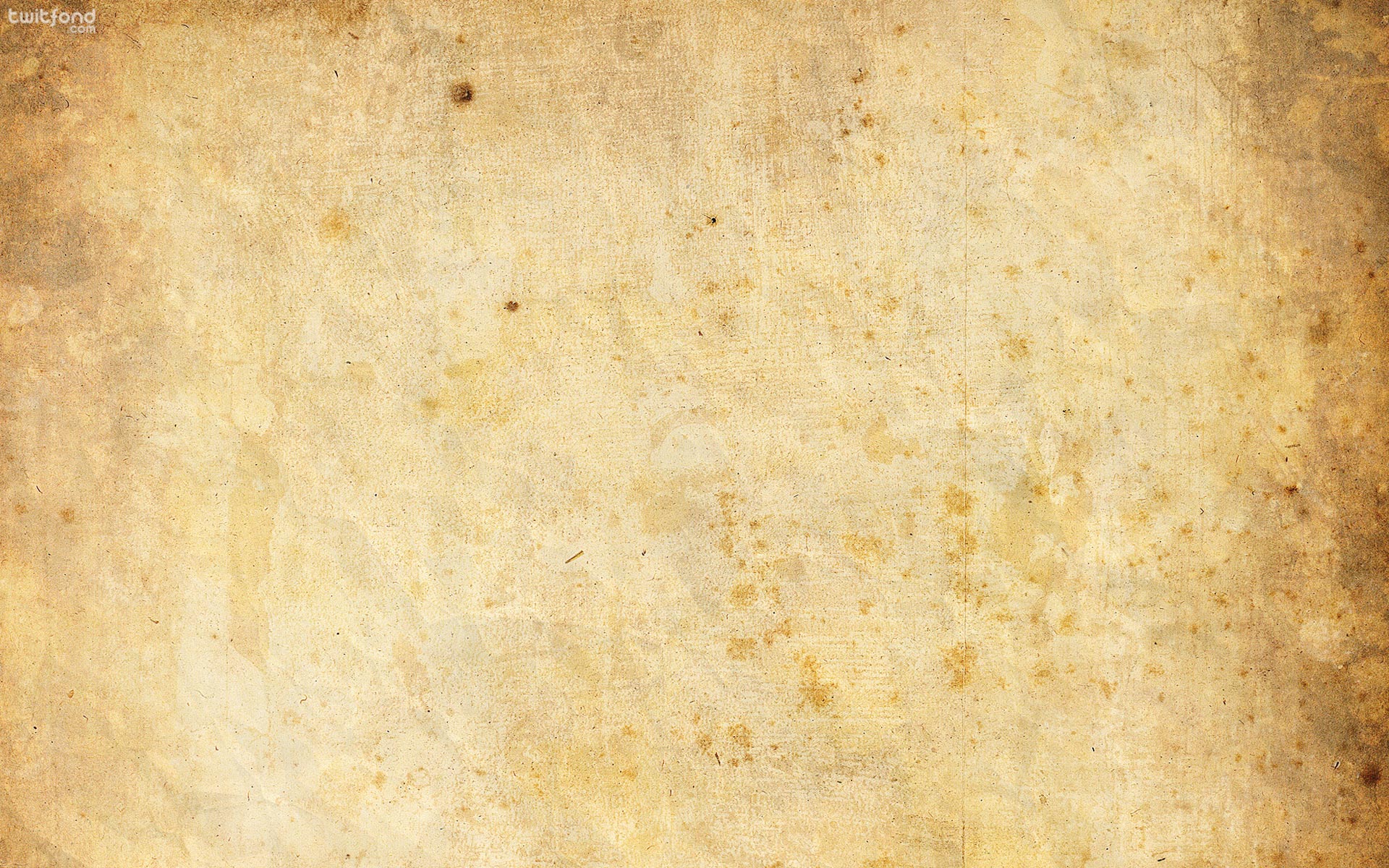 WANTED 1.000.000$
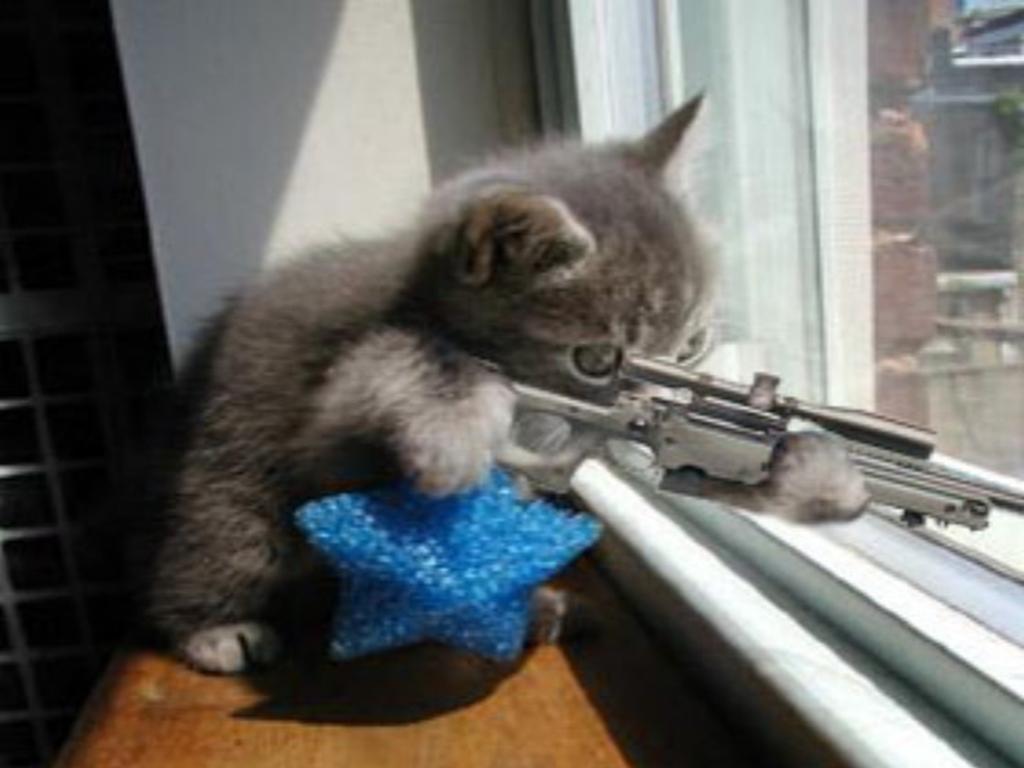